GMT
Instructor: Joshua & Nate
#1. Many Jobs
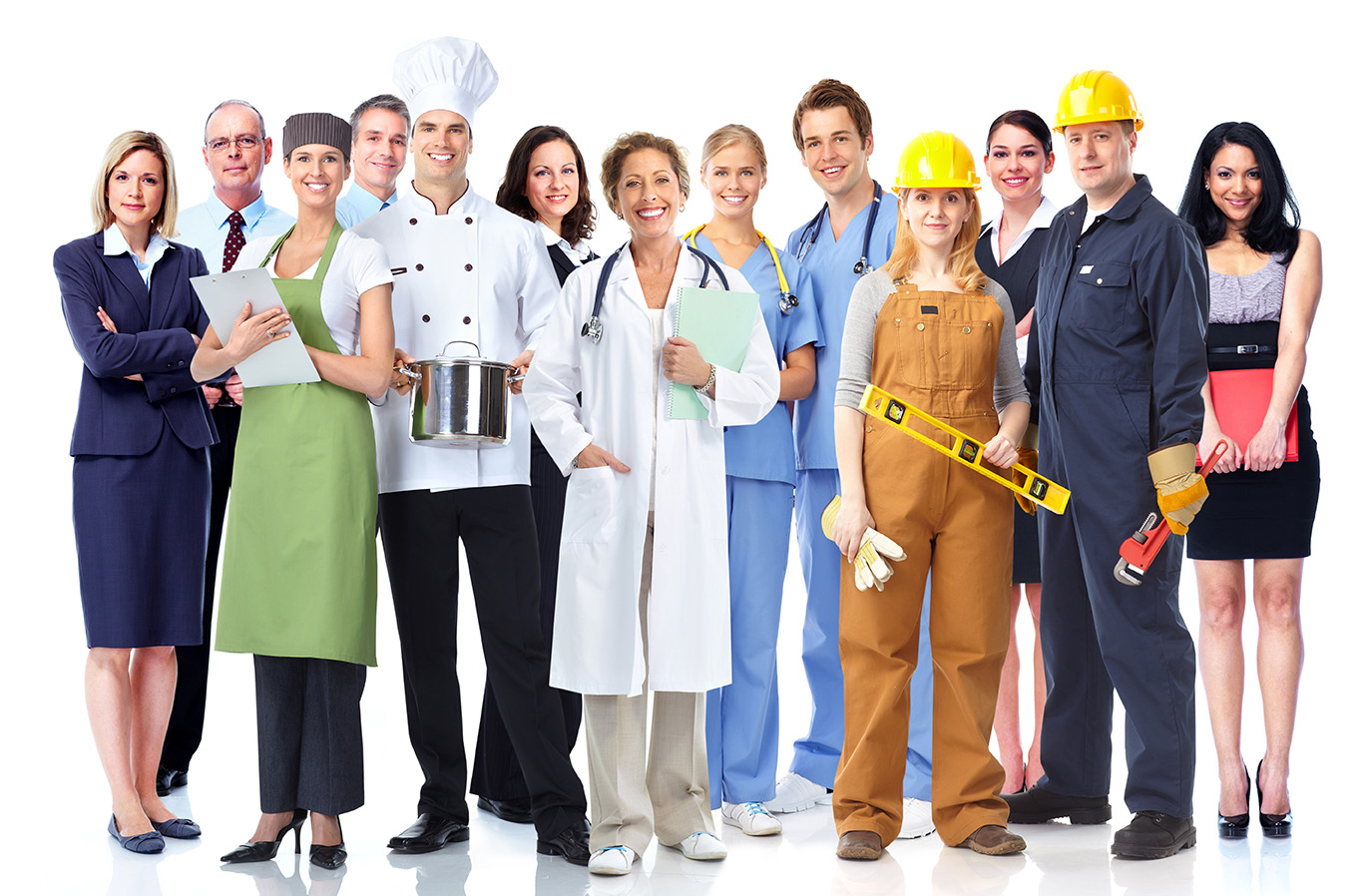 #2. First Person Present Simple Timeline
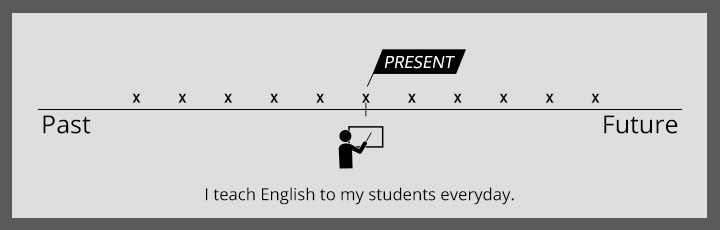 #3. Singular Present Simple
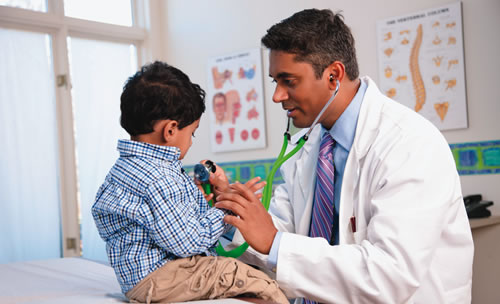 #4. Plural Present Simple
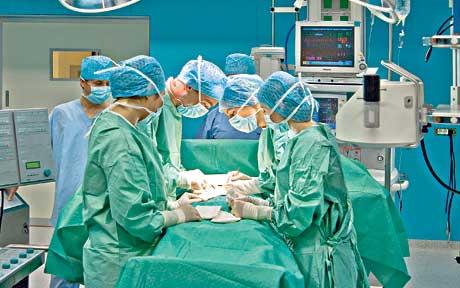 #5. Substitution Table